Demokratische Orientierung durch Geschichte?
Der Fall „Kalle“ 
Offenburg im Jahr 1847
M2.2 – Karl Heinrich Schaible, kurz: „Kalle“
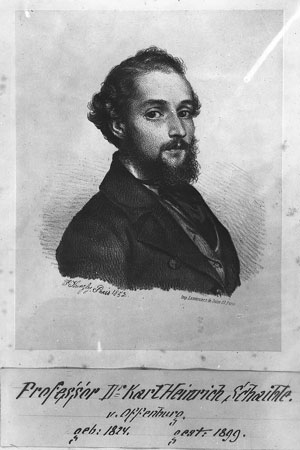 https://commons.wikimedia.org/wiki/File:Karl_Heinrich_Schaible.jpg

Unknown, <a href="https://commons.wikimedia.org/wiki/File:Karl_Heinrich_Schaible.jpg">Karl Heinrich Schaible</a>, als gemeinfrei gekennzeichnet, Details auf <a href="https://commons.wikimedia.org/wiki/Template:PD-old">Wikimedia Commons</a>
M2.3 – Wie können wir „Kalle“ helfen?
Wir besorgen ihm einen Anwalt!
Wir gehen zur Polizei und fragen nach!
Wir befreien ihn nachts aus dem Gefängnis!
Wie verteilen Flugblätter mit seinem Bild darauf!
Wir machen in der Zeitung auf sein Schicksal aufmerksam!
Wir trommeln alle Turner zusammen und machen eine Demo vorm Schloss!
M2.4a „Kalle“ – Mein Profil
Meine Freunde nennen mich „Kalle“.
Ich bin 23 Jahre alt, komme aus Offenburg und studiere Medizin an der Uni Heidelberg. 
[…]
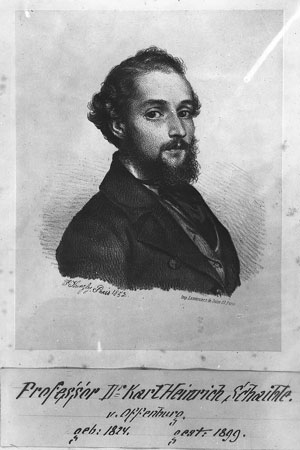 https://commons.wikimedia.org/wiki/File:Karl_Heinrich_Schaible.jpg

Unknown, <a href="https://commons.wikimedia.org/wiki/File:Karl_Heinrich_Schaible.jpg">Karl Heinrich Schaible</a>, als gemeinfrei gekennzeichnet, Details auf <a href="https://commons.wikimedia.org/wiki/Template:PD-old">Wikimedia Commons</a>
M2.4b „Kalle“ – Mein Profil
Meine Freunde nennen mich „Kalle“.
Ich bin 23 Jahre alt, komme aus Offenburg und studiere Medizin an der Uni Heidelberg. 
Ich turne gerne! Bin in Heidelberg im Turnverein. Letztes Jahr habe ich an den Deutschen Turnmeisterschaften in Heilbronn teilgenommen. Ich bin 9. von 200 geworden und hab als Preis sogar einen Lorbeerkranz bekommen! Mein Verein ist voll stolz auf mich! 
Mein zweites Hobbie ist Politik: Ich diskutiere mit den Jungs aus meinem Verein viel über Politik. Wir wollen endlich die deutsche Einheit und wir wollen Freiheit! Aber wir reden nicht nur! Wir verteilen Flugblätter oder verschicken sie heimlich mit der Post, um die Polizei zu ärgern.  Wenn ich Zeit hab, bin ich auch noch Journalist und schreibe Artikel für Zeitungen, in denen man wenigstens mal die Regierung kritisieren darf! Vermutlich hat die Regierung schon Spitzel auf mich angesetzt. Am Ende verhaften die mich noch und sperren mich ein… aber von denen kaputt machen, das lasse ich mich nicht…
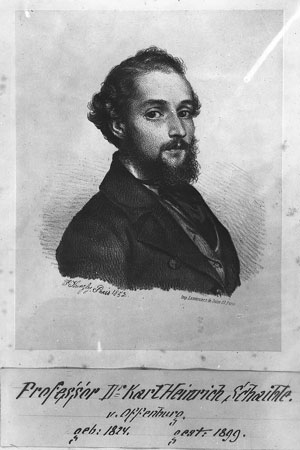 https://commons.wikimedia.org/wiki/File:Karl_Heinrich_Schaible.jpg

Unknown, <a href="https://commons.wikimedia.org/wiki/File:Karl_Heinrich_Schaible.jpg">Karl Heinrich Schaible</a>, als gemeinfrei gekennzeichnet, Details auf <a href="https://commons.wikimedia.org/wiki/Template:PD-old">Wikimedia Commons</a>
M2.5a
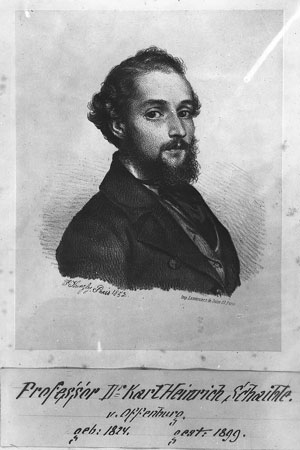 Ich bin begeistert!  

Turnen ist super! 
Ich habe sogar einen Preis bei der deutschen Turnmeisterschaft gewonnen!
Wie ich mich fühle…
https://commons.wikimedia.org/wiki/File:Karl_Heinrich_Schaible.jpg

Unknown, <a href="https://commons.wikimedia.org/wiki/File:Karl_Heinrich_Schaible.jpg">Karl Heinrich Schaible</a>, als gemeinfrei gekennzeichnet, Details auf <a href="https://commons.wikimedia.org/wiki/Template:PD-old">Wikimedia Commons</a>
M2.5b
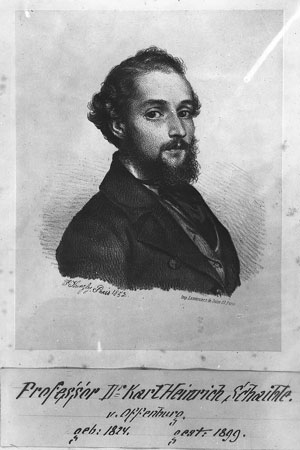 Ich bin wütend! 

Verdammt noch mal! 
Ich will keine Gnade von einem Großherzog! 
Ich will mein gutes Recht und endlich einen fairen Prozess vor einem ordentlichen Gericht!
Ich bin begeistert!  

Turnen ist super! 
Ich habe sogar einen Preis bei der deutschen Turnmeisterschaft gewonnen!
Wie ich mich fühle…
Ich bin überzeugt! 

Die Idee, die verschiedenen deutschen Staaten zu einer Einheit zu verbinden, unterstütze ich voll!
Ich bin stolz! 
Im Gefängnis haben „die“ zwar meinen durchtrainierten Körper ruiniert, aber psychisch habe ich mich von „denen“ nicht kaputt machen lassen!
https://commons.wikimedia.org/wiki/File:Karl_Heinrich_Schaible.jpg

Unknown, <a href="https://commons.wikimedia.org/wiki/File:Karl_Heinrich_Schaible.jpg">Karl Heinrich Schaible</a>, als gemeinfrei gekennzeichnet, Details auf <a href="https://commons.wikimedia.org/wiki/Template:PD-old">Wikimedia Commons</a>
M2.6a – Der Fall „Kalle“ 1847
Kampf
Sie beobachtet ihn und setzt Spitzel auf ihn an. […]
Er ist politisch aktiv: 
Er macht Sport im Verein. […]
Was macht die Polizei?
Was macht „Kalle“?
Tätige Freiheit
Tätige Unfreiheit
[Speaker Notes: Was können wir tun, um "Kalle" zu helfen?
Was bräuchte "Kalle", um sich erfolgreich wehren zu können?  


Wir treffen Herrn Scheible/Schäuble 

- Wann? 1847, also vor 171 Jahren (Hr. Scheible ist 23 Jahre alt)
- Wo? In Offenburg (Land: Deutschland; Staat: Baden)]
M2.6b – Der Fall „Kalle“ 1847
Kampf
Sie beobachtet ihn und setzt Spitzel auf ihn an. 
Sie fängt seine Briefe ab und öffnet sie heimlich. 
Sie schlägt unerwartet zu und verhaftet ihn, als er unterwegs ist. 
Sie sperrt ihn in eine miserable Zelle ein und behandelt ihn wie einen  Staatsverbrecher. 
Sie verhört ihn stundenlang und setzt ihn dabei unter Druck. 
Sie gibt ihm keine Möglichkeit, jemanden darüber zu informieren. 
Sie macht ihm heimlich den Prozess und gibt ihm keine Möglichkeit, sich zu verteidigen.
Er ist politisch aktiv: 
Er macht Sport im Verein.
Er schreibt Artikel für regierungskritische Zeitungen, denen Freiheit wichtig ist. 
Er setzt sich begeistert für die deutsche Einheit ein. 
Er verteilt öffentlich Flugblätter.
Er verschickt heimlich Flugblätter im Briefumschlag per Post.
Was macht die Polizei?
Was macht „Kalle“?
Tätige Freiheit
Tätige Unfreiheit
[Speaker Notes: Was können wir tun, um "Kalle" zu helfen?
Was bräuchte "Kalle", um sich erfolgreich wehren zu können?  


Wir treffen Herrn Scheible/Schäuble 

- Wann? 1847, also vor 171 Jahren (Hr. Scheible ist 23 Jahre alt)
- Wo? In Offenburg (Land: Deutschland; Staat: Baden)]
M2.7 – Gnade vor Recht? Der „Geheime Inquisitionsprozess“ in Baden 1847
Die Justiz arbeitet geheim: 
Die Gefangennahme in Rastatt erfolgt geheim. Niemand soll davon erfahren. 
Die Dauer der Untersuchungshaft im Gefängnis bleibt geheim. Niemand sagt dem Gefangenen, wie lange er noch gefangen gehalten wird. 
Der Gefangene wird stundelang im Geheimen verhört.  
Der Grund der Gefangennahme bleibt geheim. 
Die Akten mit den Verhörprotokollen und der Anklageschrift bleiben geheim. 
Der Angeklagte kann keinen Anwalt oder Angehörigen informieren. 
Der Angeklagte wird keinem Richter vorgeführt.  
Es gibt keinen öffentlichen Prozess, in dem der Angeklagte öffentlich angeklagt wird (und sich verteidigen kann.). Er kann sich vor Gericht kein „rechtliches Gehör“ verschaffen. 
Ein Arzt kann den Angeklagten medizinisch versorgen. (Er empfiehlt die Freilassung!)
Es gibt verschiedene Stufen von Gerichten („Instanzen“), z.B. das Hofgericht und das Oberhofgericht. 
„Kalle“ soll sich aber nicht ans Oberhofgericht wenden, sondern beim Großherzog um Gnade bitten (so rät ihm der Beamte), um gegen sein Urteil Widerspruch einzulegen. 
Justiz und Verwaltung sind nicht getrennt. Der Verwaltungsbeamte, der „Kalle“ verhört, arbeitet also ganz eng mit dem Gericht zusammen und bereitet für den Richter die Akten vor; die Richter kennen nur die Texte dieses Untersuchungsbeamten, wenn sie ihr Urteil fällen.
[Speaker Notes: Gnade vor Recht? (vgl. „Ich appelliere an das Oberhofgericht!“ vs. „an die Gnade des Großherzogs“)]
M2.8 – Grundgesetz der Bundesrepublik Deutschland
Art 104: Rechtsgarantien bei Freiheitsentziehung
(1) Die Freiheit der Person kann nur auf Grund eines […] Gesetzes […] beschränkt werden. Festgehaltene Personen dürfen weder seelisch noch körperlich misshandelt werden.
(2) Über die Zulässigkeit und Fortdauer einer Freiheitsentziehung hat nur der Richter zu entscheiden. […] Die Polizei darf aus eigener Machtvollkommenheit niemanden länger als bis zum Ende des Tages nach dem Ergreifen in eigenem Gewahrsam halten. […] 
(3) Jeder wegen des Verdachtes einer strafbaren Handlung vorläufig Festgenommene ist spätestens am Tage nach der Festnahme dem Richter vorzuführen, der ihm die Gründe der Festnahme mitzuteilen, ihn zu vernehmen und ihm Gelegenheit zu Einwendungen zu geben hat. Der Richter hat unverzüglich entweder einen mit Gründen versehenen schriftlichen Haftbefehl zu erlassen oder die Freilassung anzuordnen.
(4) Von jeder richterlichen Entscheidung über die Anordnung oder Fortdauer einer Freiheitsentziehung ist unverzüglich ein Angehöriger des Festgehaltenen oder eine Person seines Vertrauens zu benachrichtigen.
[Speaker Notes: Artikel 103: Anspruch auf rechtliches Gehör; Verbot rückwirkender Strafgesetze und der Doppelbestrafung    
(1) Vor Gericht hat jedermann Anspruch auf rechtliches Gehör.
(2) Eine Tat kann nur bestraft werden, wenn die Strafbarkeit gesetzlich bestimmt war, bevor die Tat begangen wurde.
(3) Niemand darf wegen derselben Tat auf Grund der allgemeinen Strafgesetze mehrmals bestraft werden.]
M2.9a
M2.9b
M2.10 – Formulierungshilfen für die mündliche Festigung der Ergebnisse
„Kalle“ macht 1847 verschiedene Erfahrungen. Er engagiert sich politisch, indem er… 
Dabei stößt er auf heftigen Widerstand der Staatsgewalt. Am eigenen Leibe erfährt er, wie…. 
Seine Erfahrungen macht „Kalle“ unter Bedingungen, die sich von denen bei uns heute in Deutschland deutlich unterscheiden….